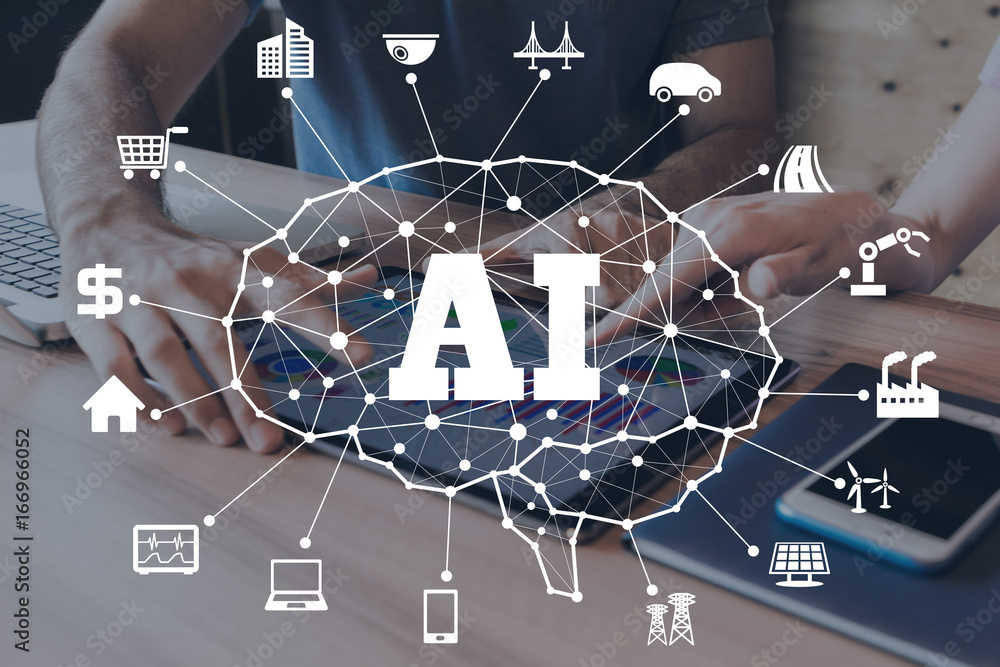 Exploring the Pros & Cons of Using Artificial Intelligence in Small Business
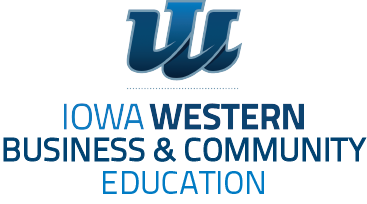 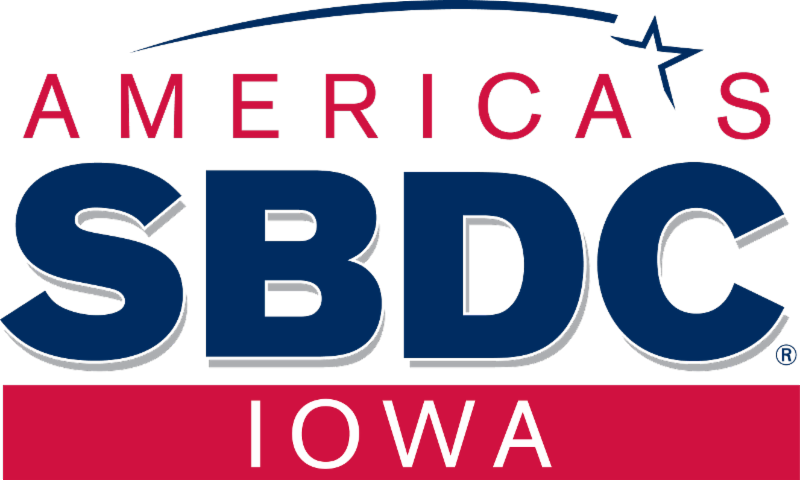 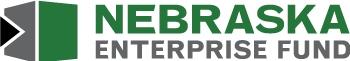 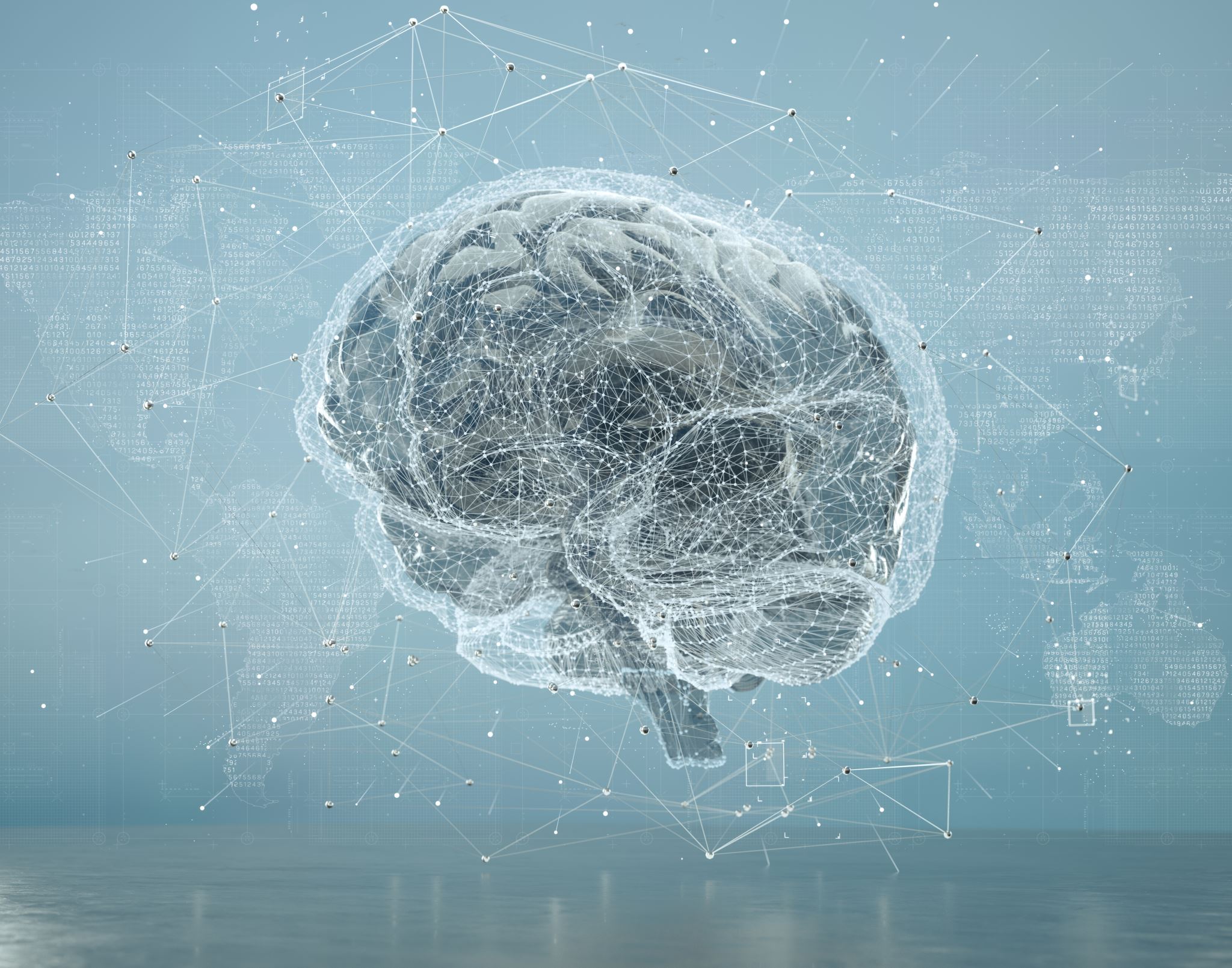 What is Artificial Intelligence?
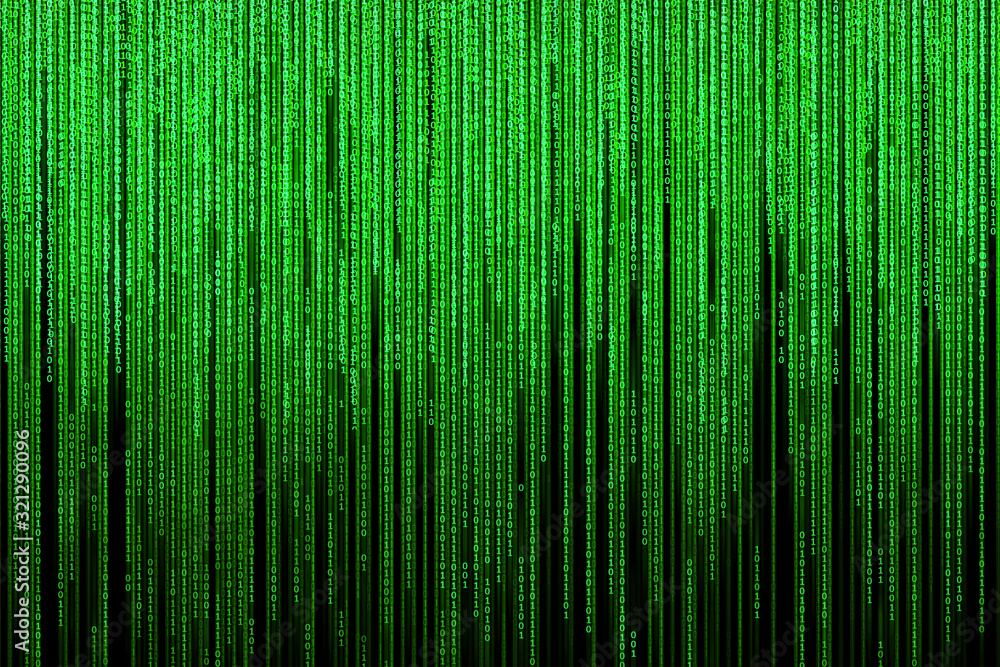 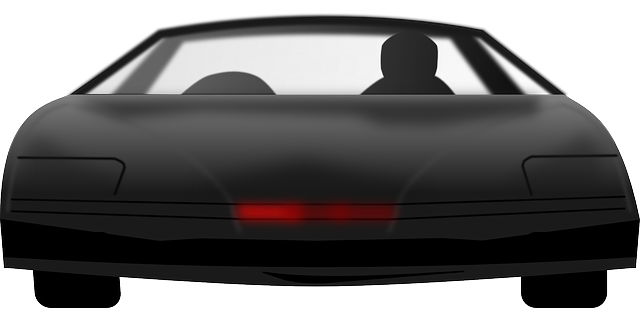 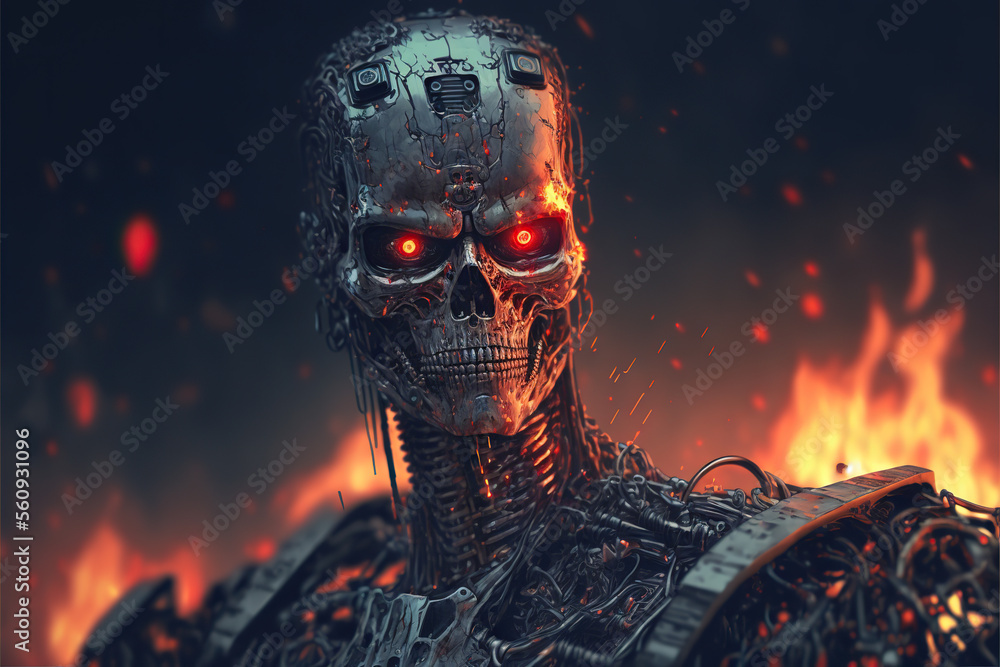 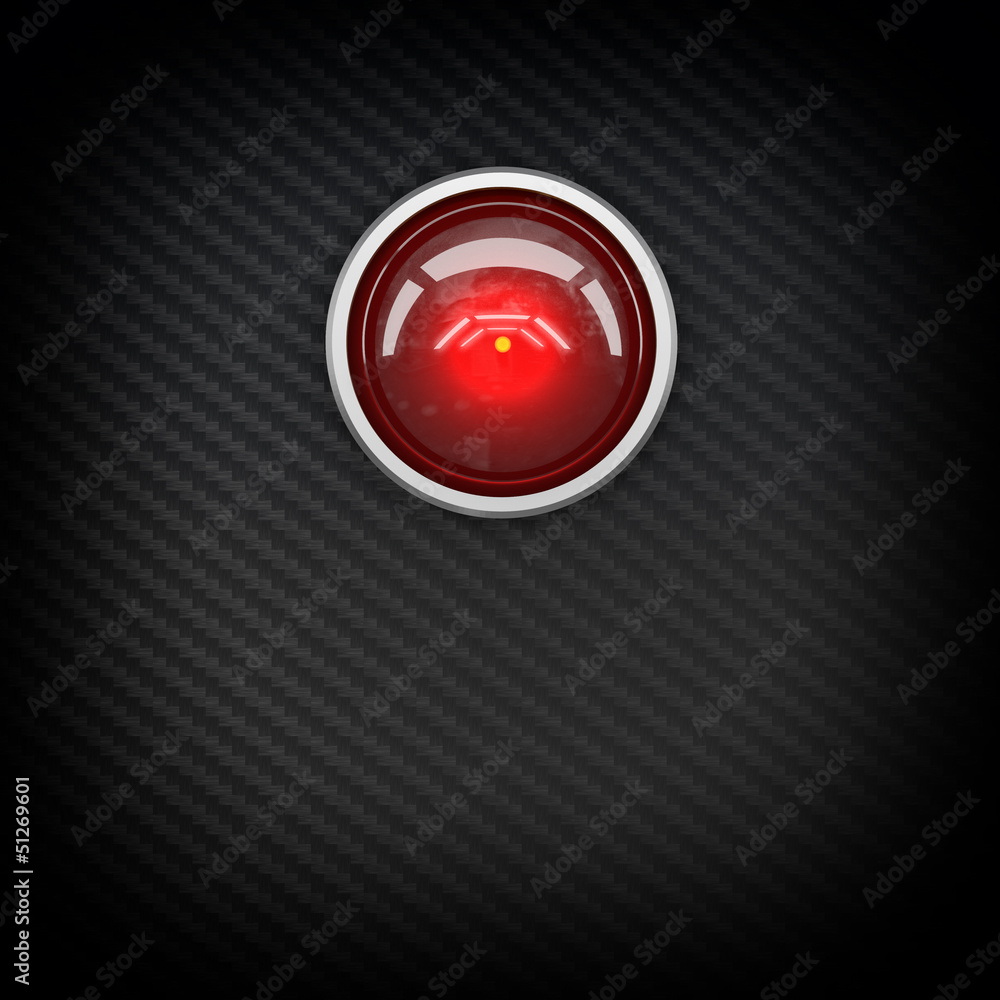 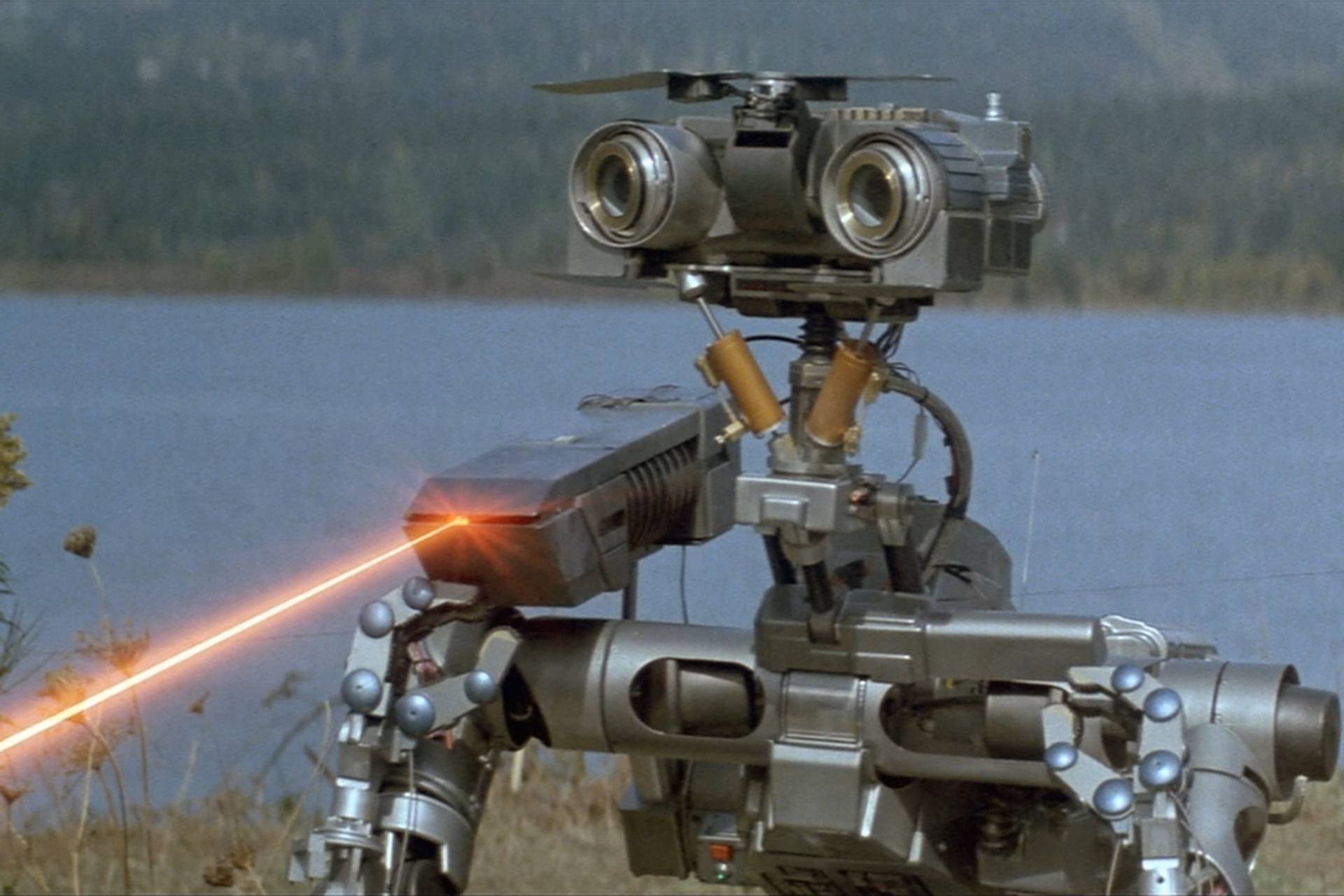 THE MACHINES ARE TAKING OVER!!
[Speaker Notes: Most people think of Skynet and that machines will overthrow the world.]
What is AI & how does it work?
Artificial intelligence is the simulation of human intelligence processes by machines, especially computer systems. Specific applications of AI include expert systems, natural language processing, speech recognition and machine vision.
In general, AI systems work by ingesting large amounts of labeled training data, analyzing that data for correlations and patterns, and using these patterns to make predictions about future states.
[Speaker Notes: Simple Explanation:   AI is when you make a computer like a little brain. You help it to learn by giving it a lot of words and pictures and numbers. If the computer hears you answer a lot of questions, later on it can quickly answer your questions.
4 types of AI:
	Reactive-Task specific, no memory (Netflix Rec)
	Limited Memory-Smarter as it receives data (Smart Cars)
	Theory of Mind-Understanding of other entities thoughts and emotions
	Self Awareness-Understanding of their own existence (I’m hungry to I know I am 	hungry and I want to eat pie since it is my favorite)]
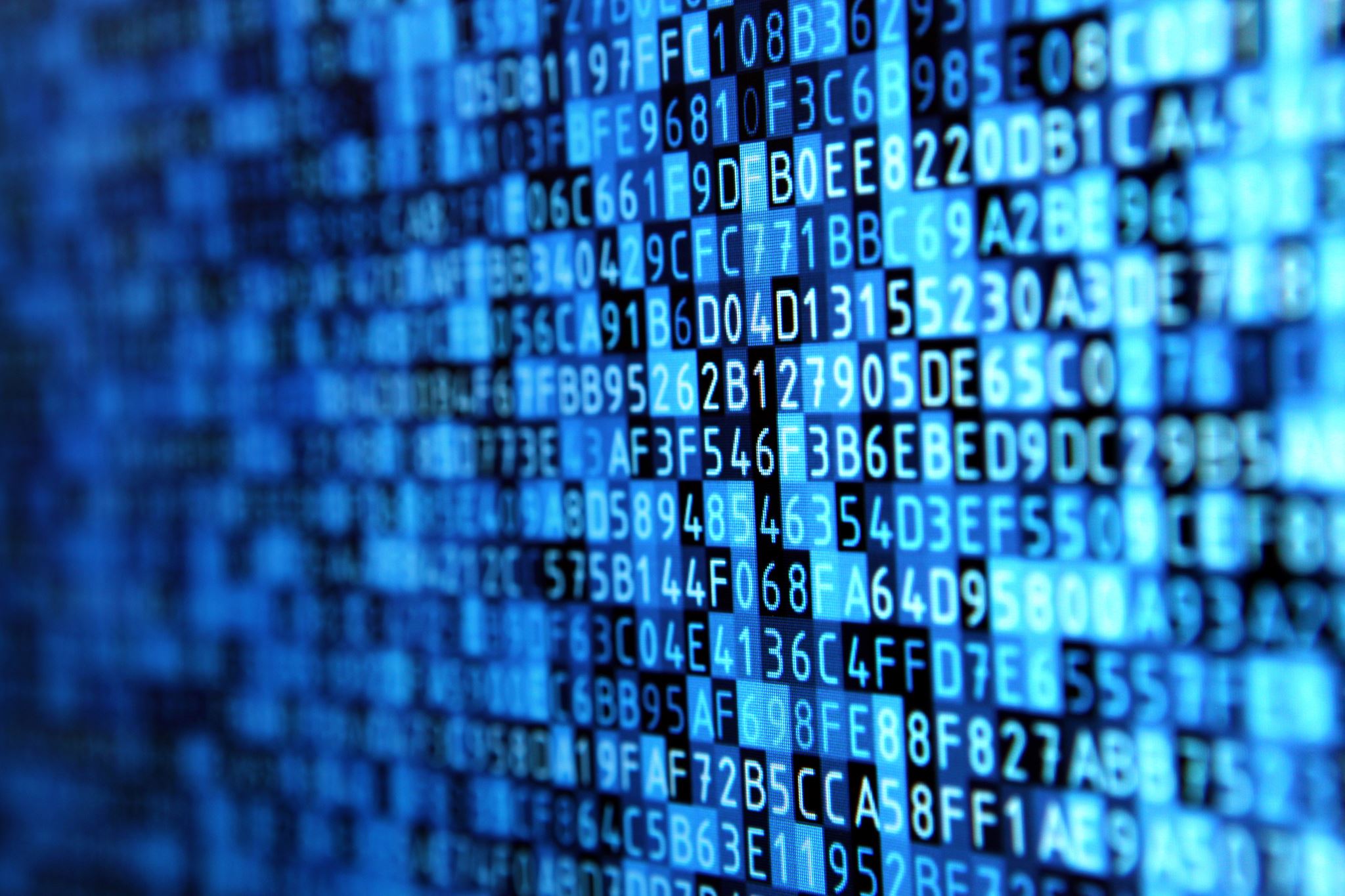 AI Statistics and Trends
Up to 25% of small business already use AI in one form or another

Out of 300 billion emails sent everyday, Machine learning detects at least half as spam

In 2020, chatbots responded to 85% of customer services interactions

The number of enterprises using AI in business grew by 270% between 2015 and 2019
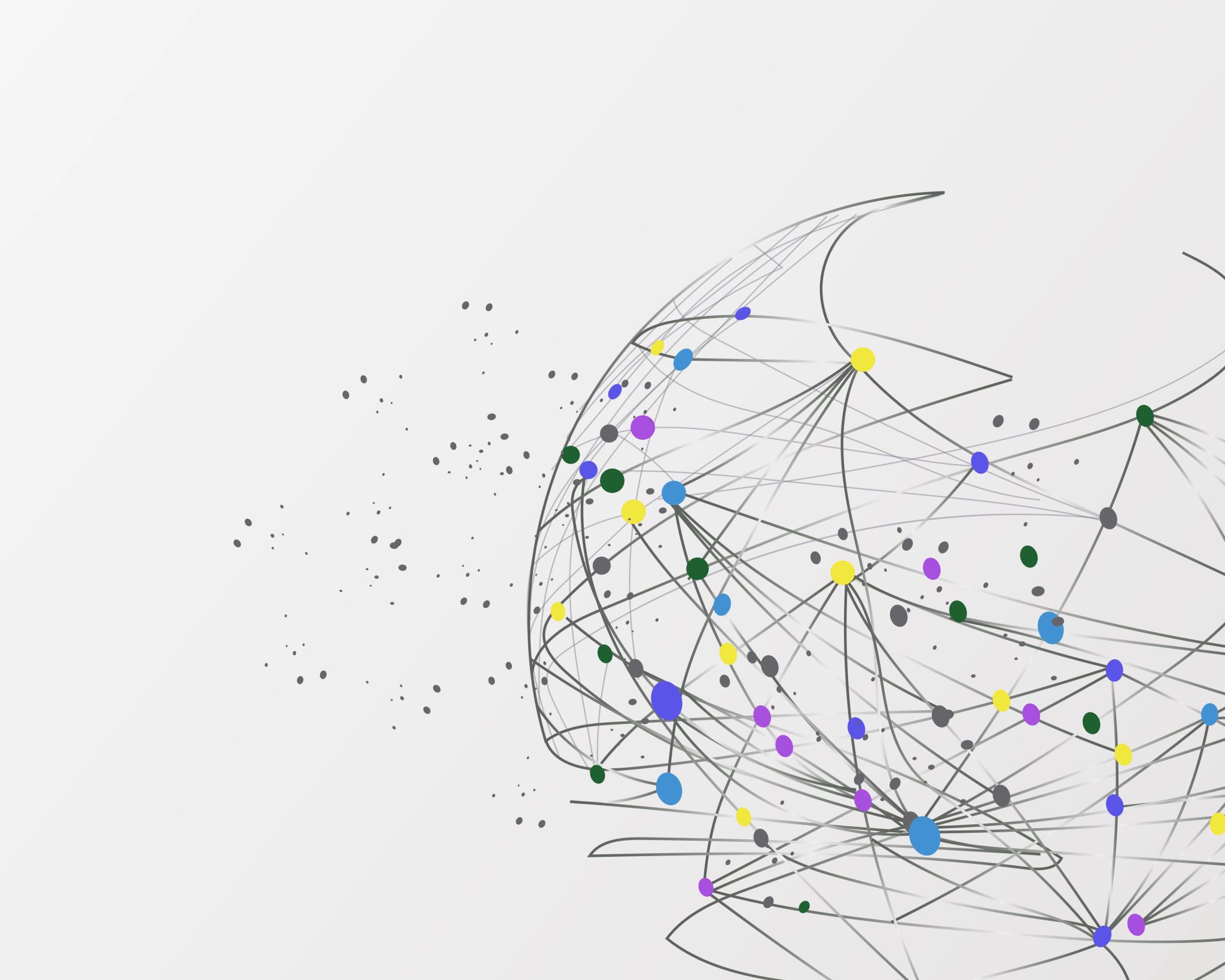 Bringing AI into your Small Business
Improved Efficiency & Productivity

Enhanced Customer Service

Better Decision-making

Cost Reduction

Increased Revenue
Benefits of AI for Small Business
[Speaker Notes: - AI can automate repetitive tasks, freeing up time for employees to focus on more strategic work.
- AI can analyze data and provide insights that can help businesses streamline their operations.
- AI can also help businesses optimize their workflows, reducing waste and improving overall efficiency.]
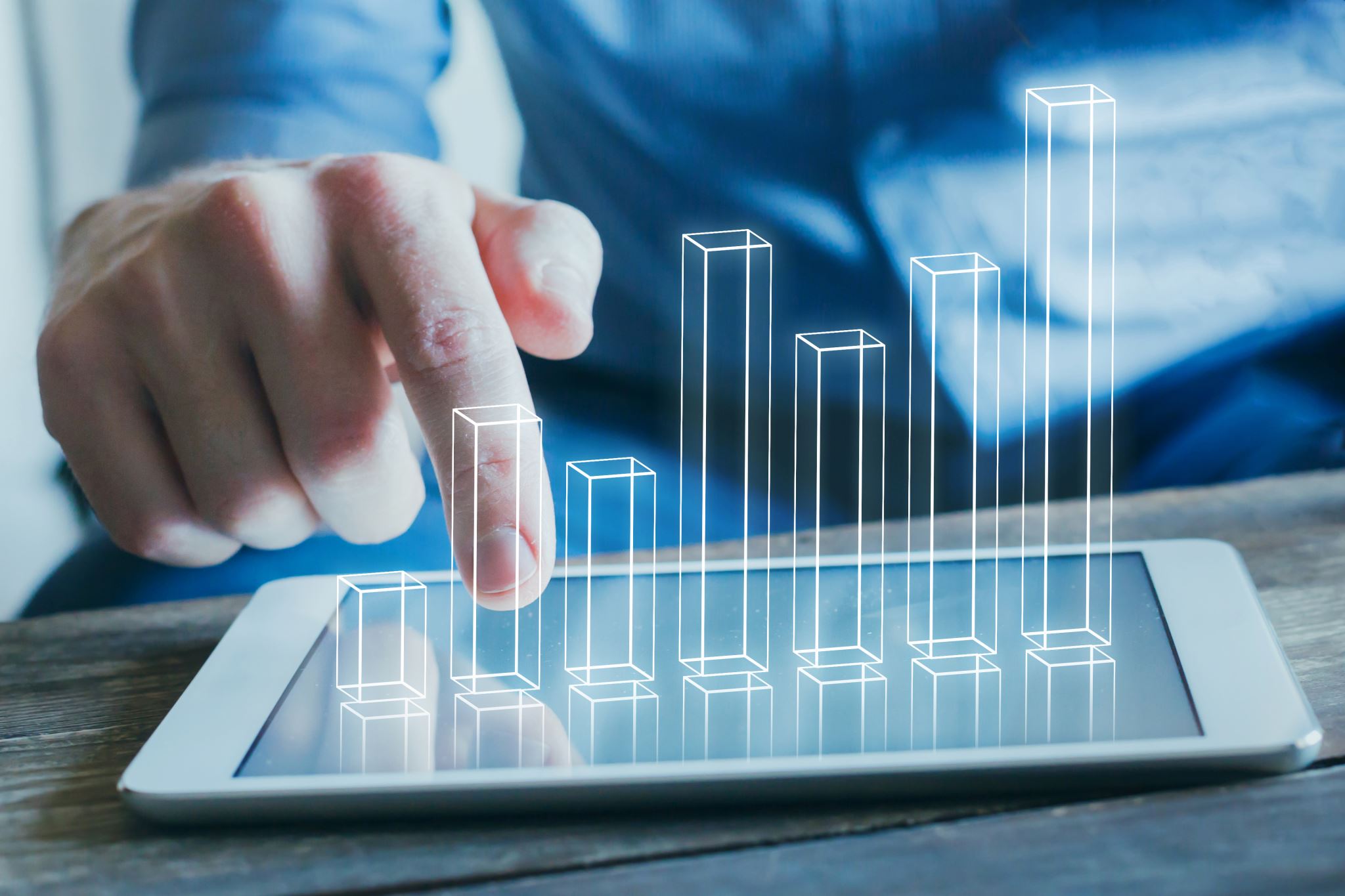 Ways AI Can Help My Business
General Management
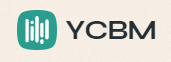 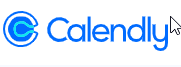 Appointment 
*You Can Book Me       Calendly

Email Management
*Boomerang   Hiver

Social Media Management
*Constant Contact  
 
Administrative 
*Siri, Alexa, and Google Assistant
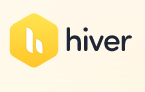 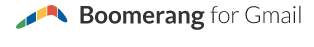 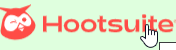 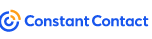 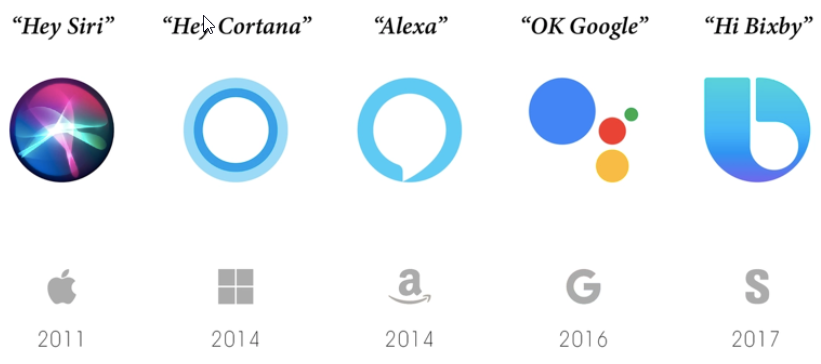 [Speaker Notes: Examples  You have a small business that relies on scheduling.  AI can see everything on you calendar and send you reminders about important dates and can help your customers with scheduling and reminders for their appointment

Your business has a lot of email correspondence and it is hard to keep track.  AI can scan you incoming email and prioritize the important ones and can help remind you to follow up with emails that have gone unread

Having a hard time creating content for your social media.  AI can help you create the content and can help you track who is your core audience so you can pinpoint your message

Voice assistance that you use everyday can help you with automation of tasks with AI speech recognition.]
General Management
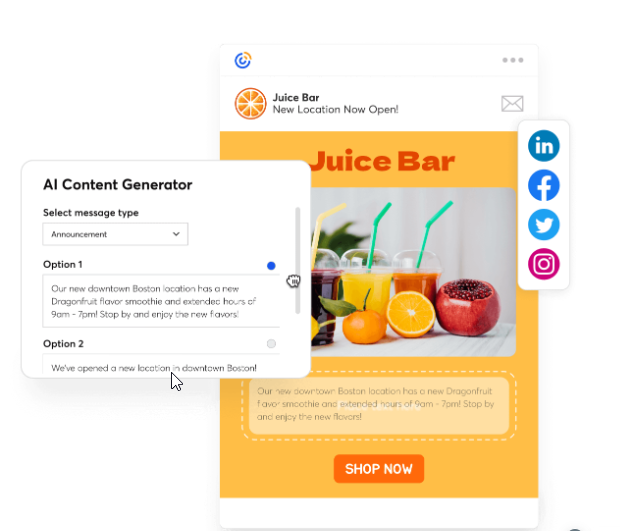 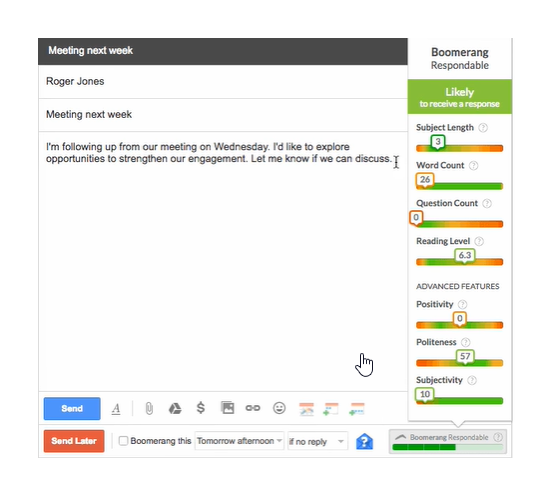 Accounting
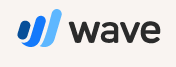 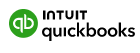 Bookkeeping
*Wave   Quickbooks

Financial Analysis
* Spotlight Reporting    ClicData

Expense Management
*Expensify   Zoho Expense
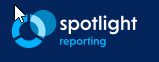 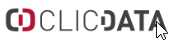 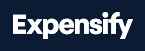 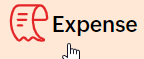 [Speaker Notes: Examples:  AI can help with tracking an logging your transactions to help keep your books up to date 

With the help of AI you can make better decisions concerning your business.  Can help you with planning to order your stock bay tracking lead times and can help you make decisions on when to release you product to make the best impact.

AI can help you with tracking your expenses for your business.  Have a hard time tracking your receipts you can just take a picture of the receipt an your AI can log the transaction and can learn from previous transactions without much input from the business owner]
Accounting
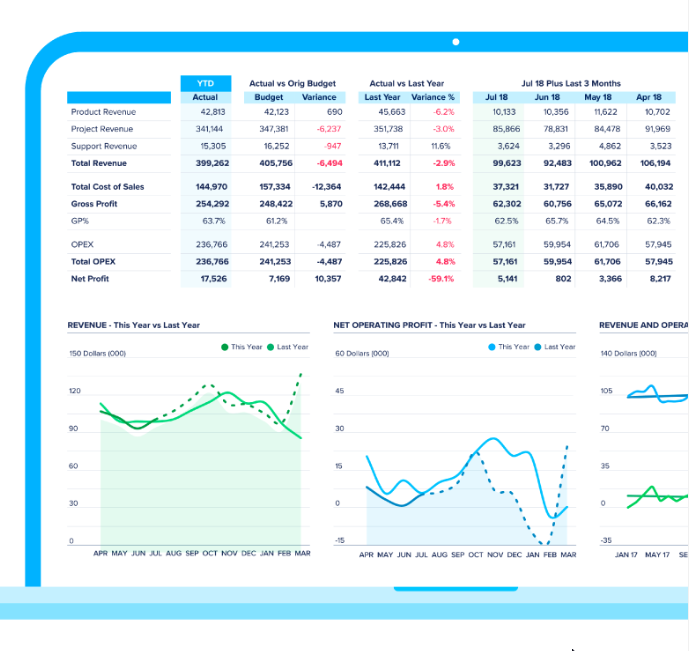 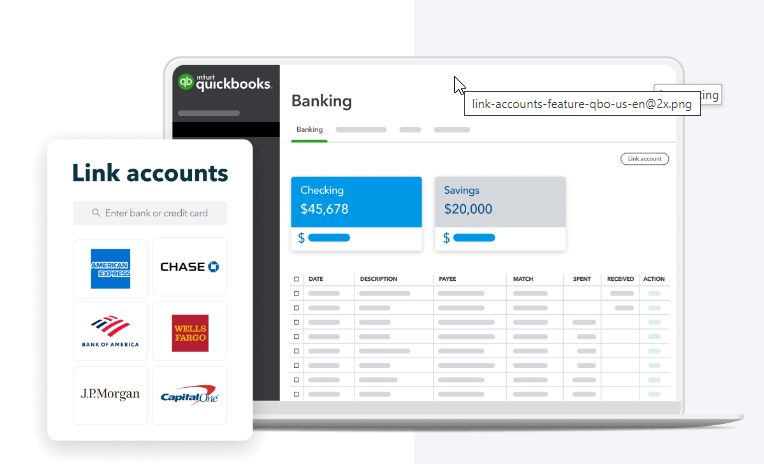 Customer Service
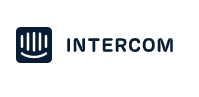 Chatbots
*Intercom  Birdeye

Personalization
*Segment  Insider

Customer Insights
*Adobe Insights  Resonate
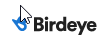 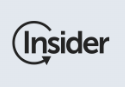 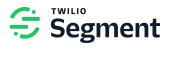 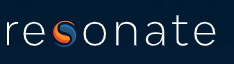 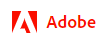 [Speaker Notes: Examples:  You are able to answer your customers questions on shipping times, item availability, order status anytime of day

If your customer is buying a grill kit your AI can help offer a grill cover that other customers of yours has ordered (Amazon)

Track that your customer regularly orders a hand lotion and can send a special promotion that is personalized for that customer (thank you for loyal customer)]
Customer Service
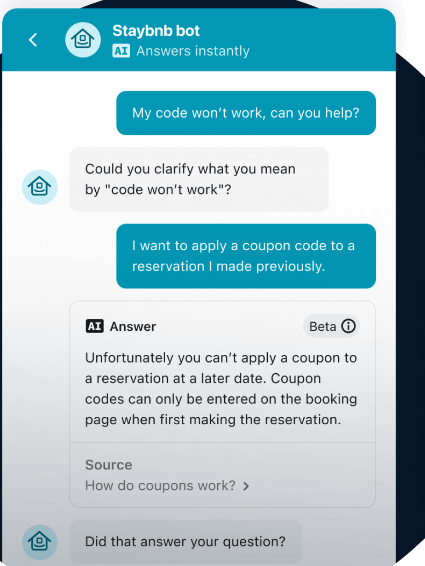 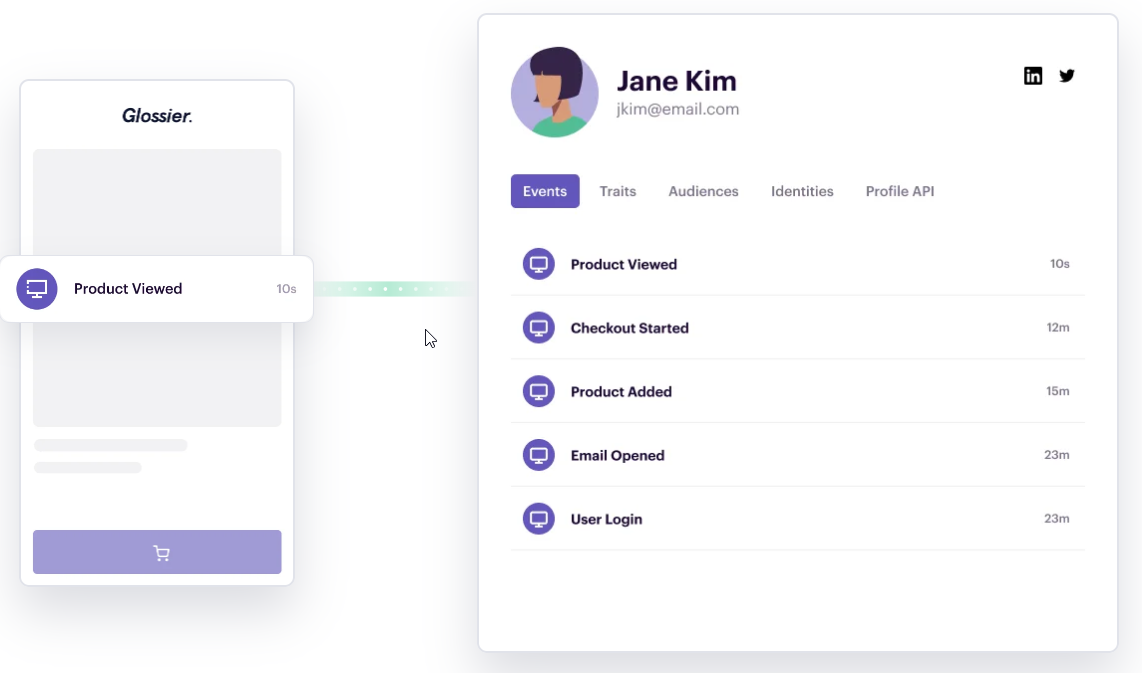 Cybersecurity
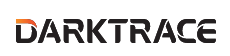 Threat Detection
*Darktrace   SpyCloud

Authentication
*Bio Catch    Autho

Fraud Detection
*Seon   Persona
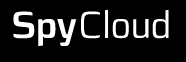 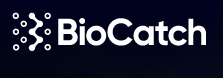 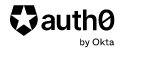 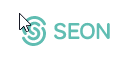 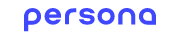 [Speaker Notes: Examples:  Your AI has can block Phishing emails automatically so that you data can stay safe

AI can notice if a employee credentials are trying to be used to log in to company systems from a unknown access point and can ask specific questions to confirm that this person is who they say they are


AI can spot a fraudulent purchase being made on a customers CC but is shipping to a different country.  The transaction can be blocked and notify you and the customer of a possible identity theft issue]
Cybersecurity
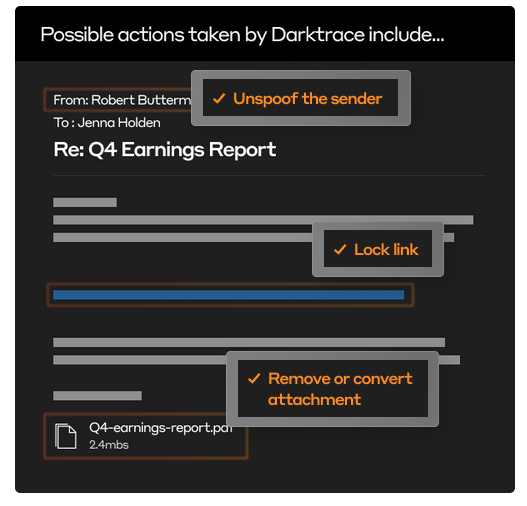 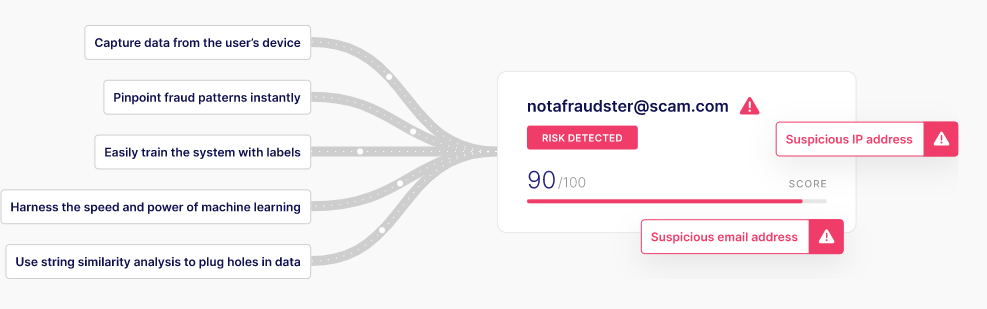 Hiring & Recruitment
Resume Screening
*Textio   Modern Hire

Candidate Sourcing
*Entelo    Eloomi

Onboarding
*Enboarder  BetterCloud
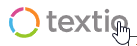 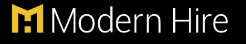 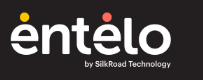 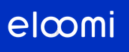 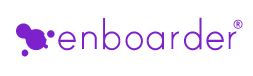 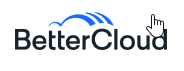 [Speaker Notes: Examples:  You got 25 resumes and with the help of AI you are able to sort the potential candidates based on certain criteria to help you find the top candidate for the position

AI can be your talent scout by scouring socials for candidates that are looking for a position like that one you are advertising for and can help direct them to you

You just hired on 5 new candidates and you do not have a full-time HR person.  AI can help you gather the new hire paperwork for each candidate and can help you track where each new candidate is in the process]
Hiring & Recruitment
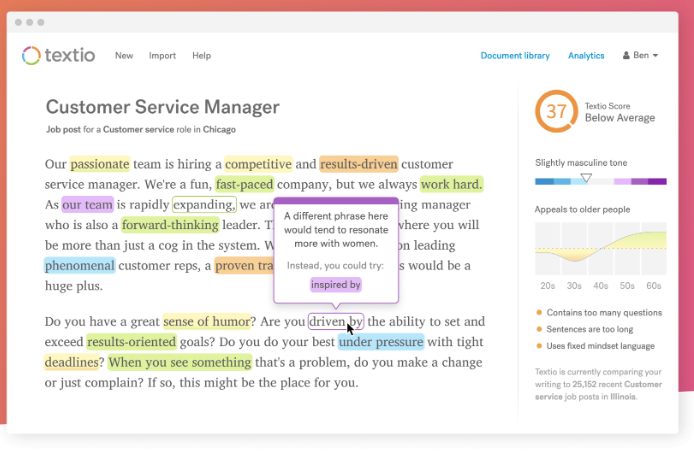 Marketing
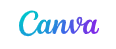 Content Creation
*Canva  Anyword


Ad Targeting
*AdRoll  Birdeye
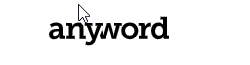 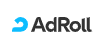 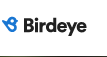 [Speaker Notes: Examples AI can help you create and schedule Social media posts to promote your grand opening across several platforms

AI can help notice a trend in sales of a certain age group and will help you create specific ads to boost sales with that age group helping you stay relevant with that customer base]
Marketing
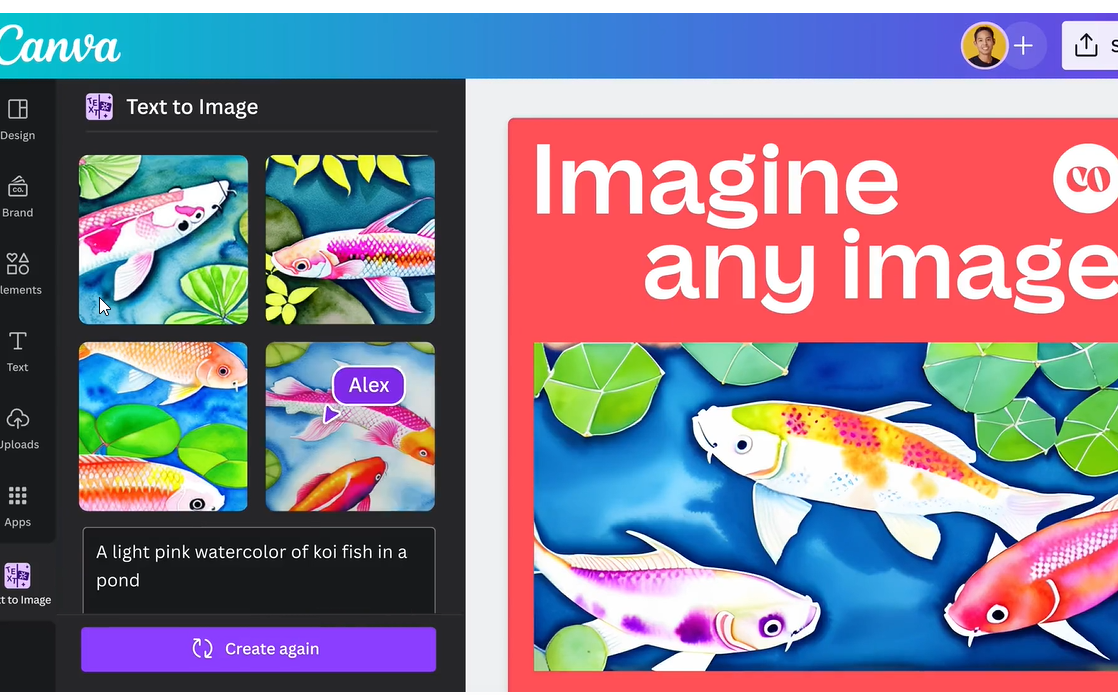 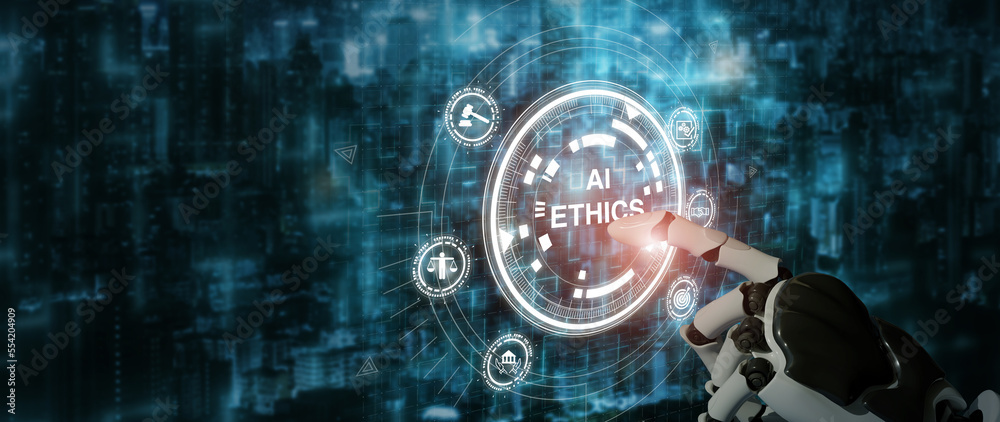 Potential Drawbacks of Using AI in Small Business
[Speaker Notes: Same boxed responses can drive your customers crazy

Data training means that you have to have a backlog of data available for the program.  This can leave you open to cyber attacks and data breaches

Sometimes you just want to talk to a human]
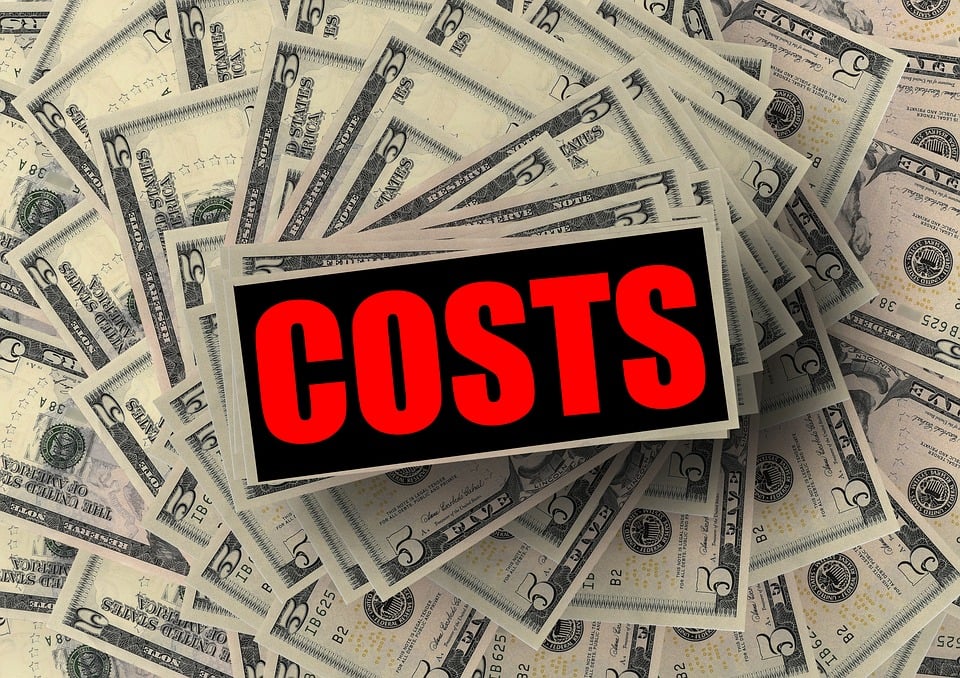 AI Implementation Can Be Costly
[Speaker Notes: If you are looking to create a custom AI product to meet your business needs, this can take time to build as the program will need to be trained with historical data and will need to be tested.  This typically take from 3-36 months but can at times take longer.

You will need to give the AI a constant flow of new data so that it is able to continue to learn]
AI Can Be Technically Complex
[Speaker Notes: Code needs to be written for specialized programs that can take time as well

If your AI is having a issues with some data analysis it can take time to find the code that is in question and will take time to research the fix for a specialized system.

Frustrate your older customer base]
AI Can Lack Human Touch
[Speaker Notes: Same boxed responses can drive your customers crazy


We have all been there on the phone screaming  “Representative”]
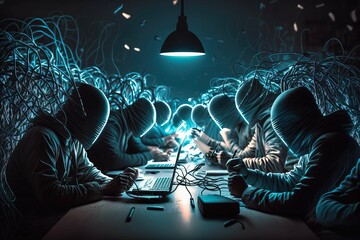 AI May Raise Data Privacy, Ethical, & Trademark Concerns
[Speaker Notes: (Above picture is AI Generated by DALL-E2)

Data training means that you have to have a backlog of data available for the program.  This can leave you open to cyber attacks and data breaches

System is trained using words from the internet the AI can pick up on internet’s biases, stereotypes, and general opinions (fake news, conspiracy theories)

You will have to make sure that the training data is correct or you could be programming your AI with a vulnerability that can be exploited 

Use as a tool and use your due diligence, make it your own]
Current Examples of AI
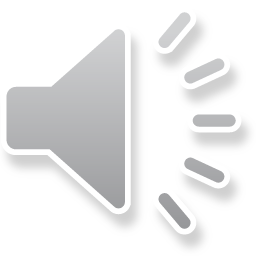 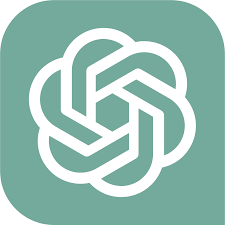 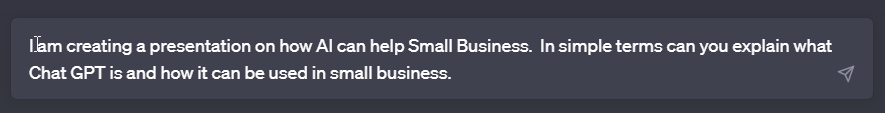 Chat GPT
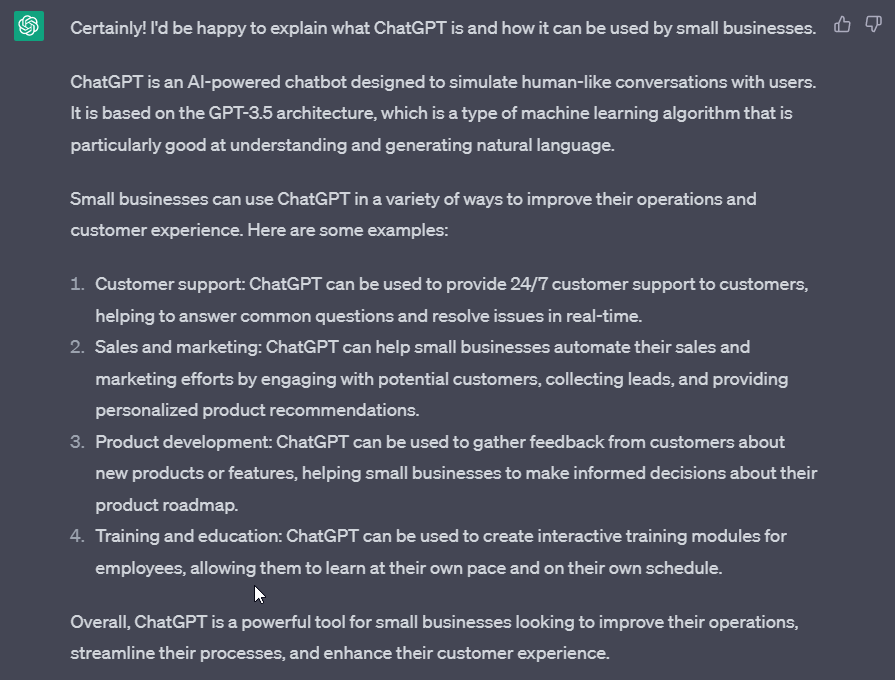 [Speaker Notes: This is the program that has launched AI into the limelight.  

This is Version 3 and only has access to data up until 2021 and not direct access to the internet 

Version 4 is currently in Beta and will have the capability to access the internet for current data

Google is developing its on version of Chat GPT called BARD  with apple working on developing its own as well

GPT-3 Parameters175 billion Supported Only Text 1500-2000 Words
GPT-4Parameters100 Trillion Supported Te x t and Image Words25,000 words]
Synthesia#1 AI video creation platform
[Speaker Notes: AI video programs make it easy to create professional videos with out the expense of cameras, lighting , and audio and video editing programs.  Can save Money for small business on a budget]
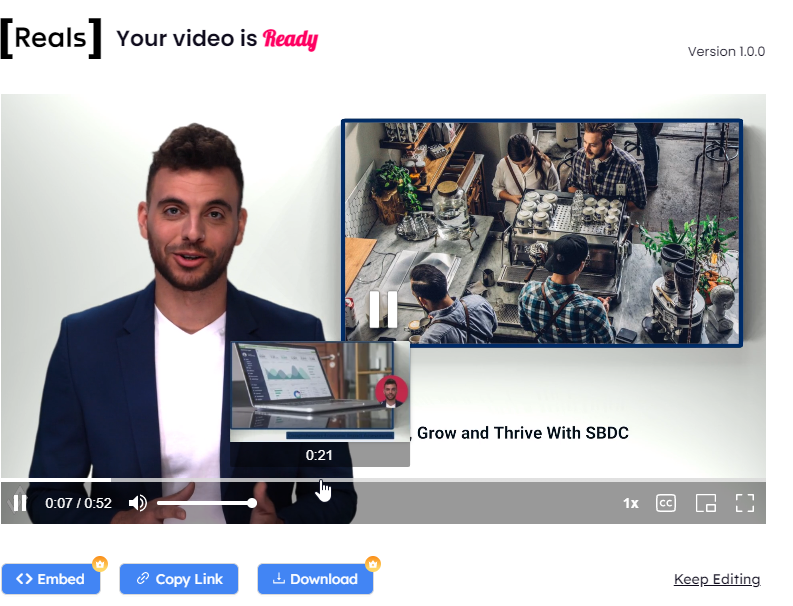 Reals AI AI video creation platform
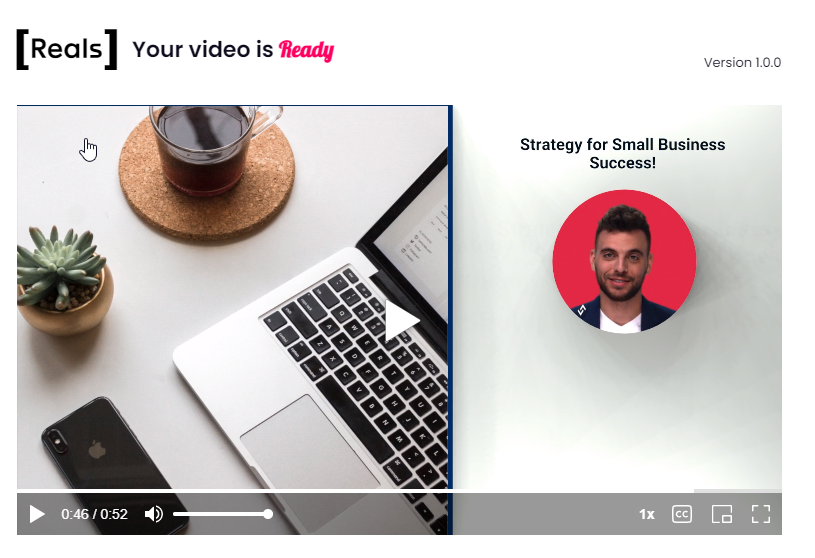 https://app.hourone.ai/player/65b76ab707fb4d55b08fd2f8a6bb35f2
[Speaker Notes: You can have AI create a video presenter for your videos.  You can even customize the avitar by uploading pictures of you and you can enter your voice as well]
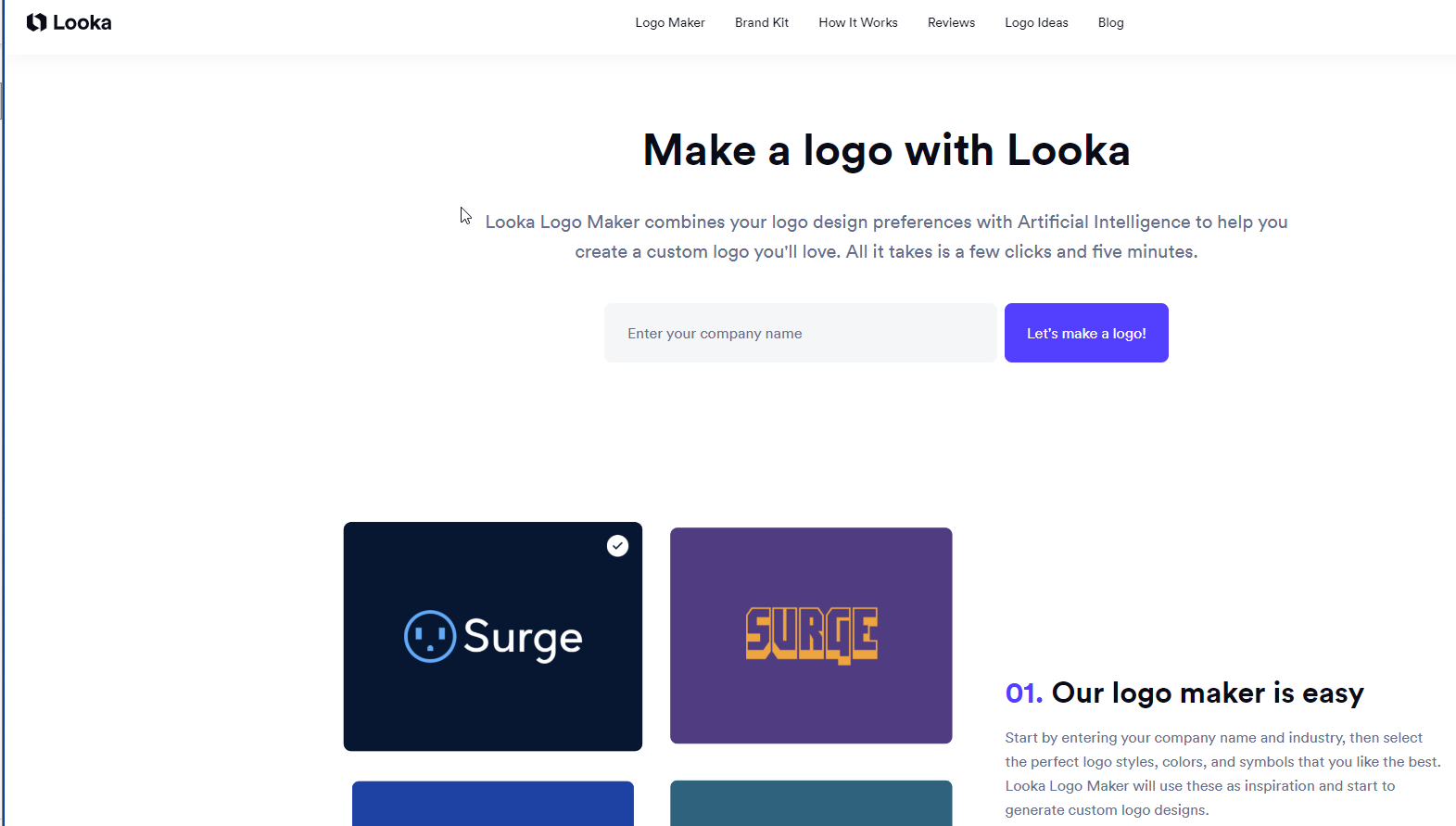 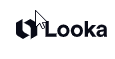 Looka AI-powered logo design program
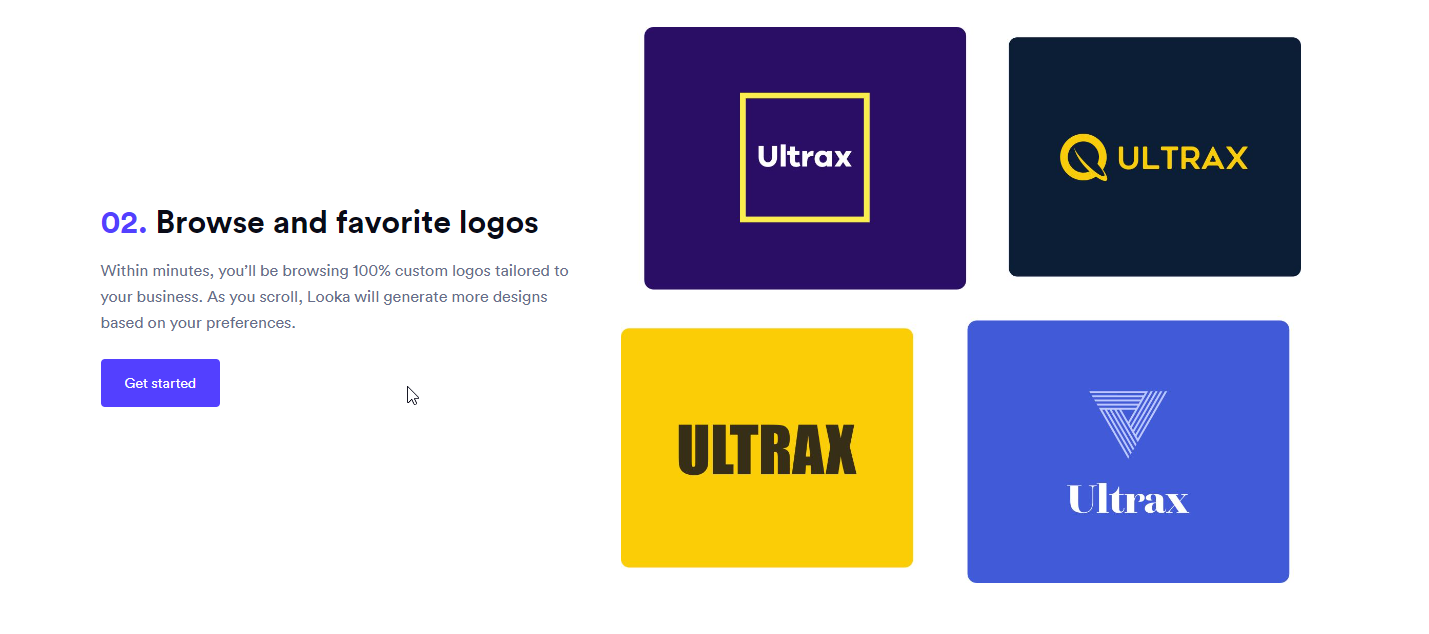 [Speaker Notes: Have AI create your look by helping you generate a logo for your business.  Some simple data entry and your business name and it can come back with unique logo ideas you can chose from]
Pictory AIText To Video
[Speaker Notes: Simply add a script and AI can create a video with sceens and voice over with background music in no time

This video comes from a blog post that is currently posted on our website.  All that was done was cut and pasted the article in the text box and the AI program created the video that is above

This would be good used as a tutorial or onboarding (orientation)videos]
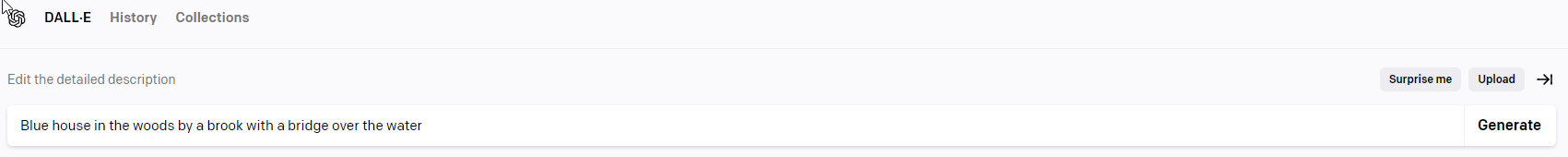 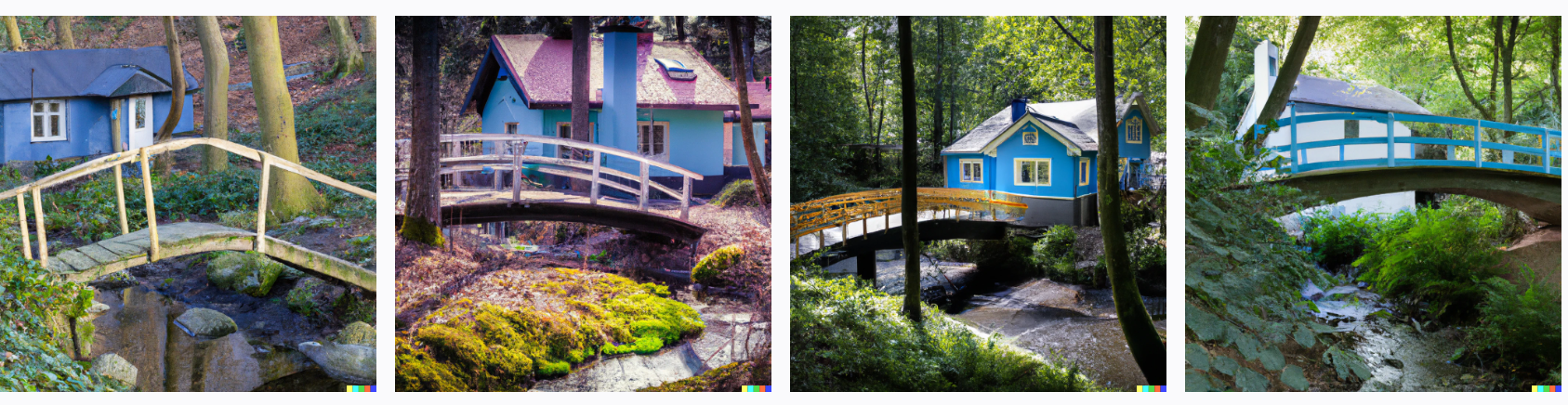 DALLE-E2AI Generated Images
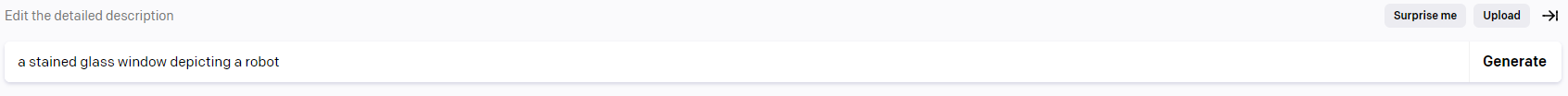 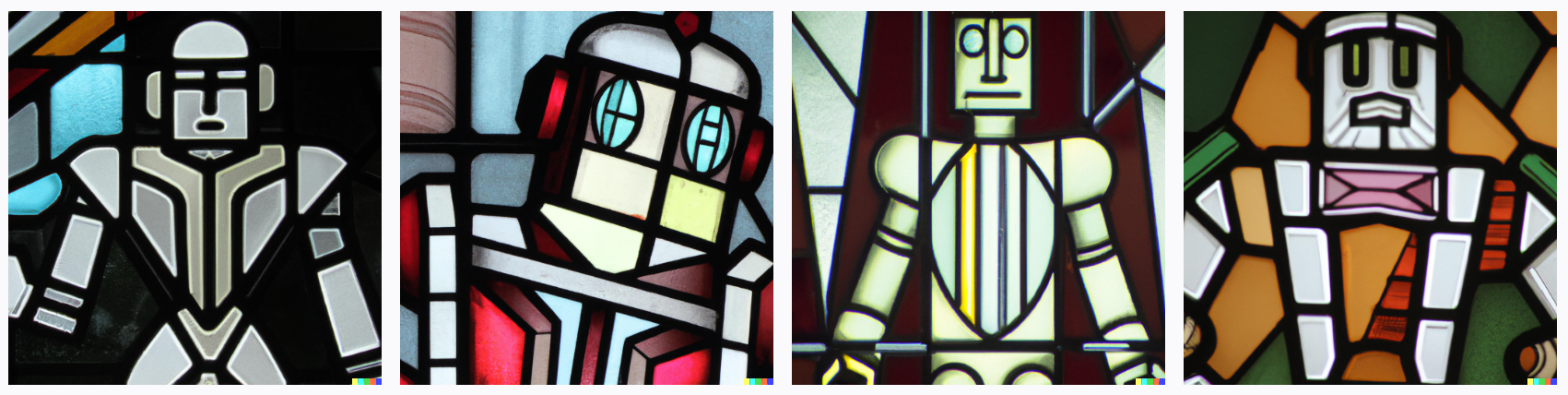 [Speaker Notes: Completely unique pictures created by AI with some text prompts entered by you]
MicrosoftCopilotWhole New Way To Work
[Speaker Notes: Both Google and Apple are working on their own programs to rival Copilot]
Artificial Intelligence Resource List
General Management
Scheduling
You Can Book Me: https://youcanbook.me/    Calendly:  https://calendly.com/ 
Email Management
Boomerang:  https://www.boomerangapp.com/  Hiver:  https://hiverhq.com/
Social Media Management
Constant Contact:  https://www.constantcontact.com/   Hootsuite:  www.hootsuite.com
 
Accounting
Bookkeeping
Wave:  https://www.waveapps.com/     QuickBooks:  https://quickbooks.intuit.com/
Financial Analysis
Spotlight:  https://www.spotlightreporting.com/     ClicData:  https://www.clicdata.com/
Expense Management
Expensify:  https://www.expensify.com/    Zoho expense:  https://www.zoho.com/us/expense/expense-reports/

 Customer Service
Chatbots
Intercom:  https://www.intercom.com/   Birdeye:  https://birdeye.com/
Personalization
Segment:  https://segment.com/    Insider: https://useinsider.com/
Customer Insights
Adobe Insight:  https://business.adobe.com/    Resonate: https://www.resonate.com/
Cybersecurity
Threat Detection
Darktrace:  https://darktrace.com/    Spy Cloud:  https://spycloud.com/  
Authentication
BioCatch:  https://www.biocatch.com/     Autho:  https://auth0.com/
Fraud Detection
Seon:  https://seon.io/    Persona:  https://withpersona.com/
 
Hiring & Recruitment
Resume Screening
Textio:  https://textio.com/   ModernHire: https://modernhire.com/
Candidate Sourcing
Entelo:  https://www.entelo.com/   Eloomi: https://eloomi.com/
Onboarding
Enboarder:  https://enboarder.com/  BetterCloud:  https://www.bettercloud.com/
 
Marketing
Content Creation
Canva:  https://www.canva.com/   Anyword:  https://anyword.com/
Ad Targeting
AdRoll:  https://www.adroll.com/  Birdeye:  https://birdeye.com/
Chat GPT:  https://openai.com/
Synthesia:  https://www.synthesia.io/
Reals AI:  https://app.hourone.ai/
Looka:  https://looka.com/
Pictory AI:  https://pictory.ai/
DALLE-E2:  https://openai.com/product/dall-e-2
Small Business Development Center
Connect with us!
Sue Pitts
Josh Baker
Center Director
SBDC  Coordinator
Spitts@iwcc.edu
712-325-3350

www.iowawesternsbdc.com
jbaker@iwcc.edu
712-256-7728